ECONOMICSChapter 14.1:   The Functions and Characteristics of MoneyLearning Target: Understand the different uses, characteristics and types of money
Success Criteria
You should be able to…
1. Identify the functions of money.
2. Explain the characteristics of money.
3. Compare the different types of money.
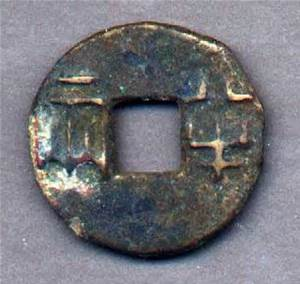 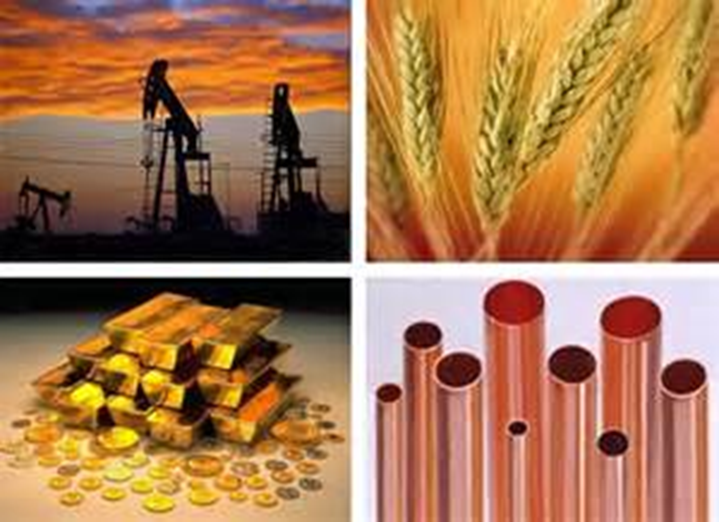 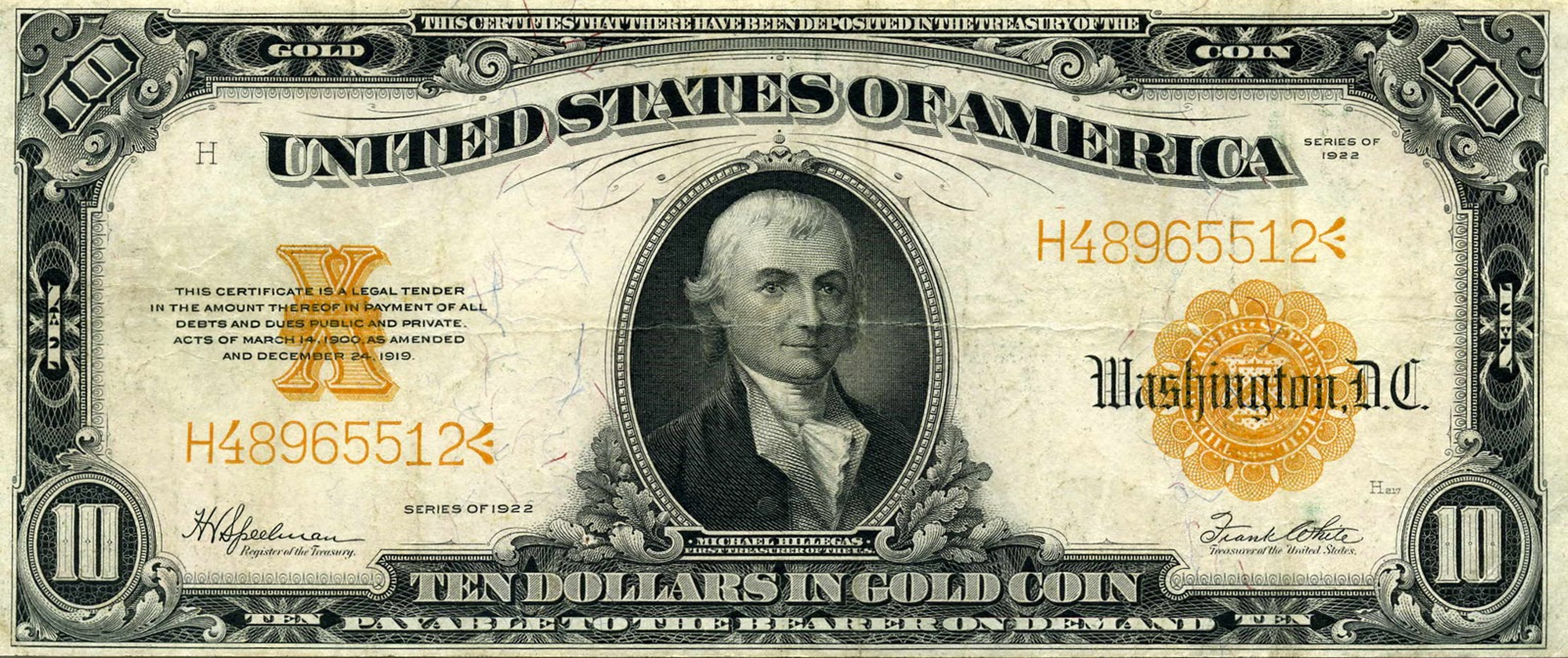 Let’s Review
Discuss at your table.
Explain each of the characteristics of money in detail.
What was used as money before modern currency?
What is Commodity money? Give an example.
Explain what Representative money is.


Are you on target (white, black, blue, red or yellow)?

Did you hit the bullseye?
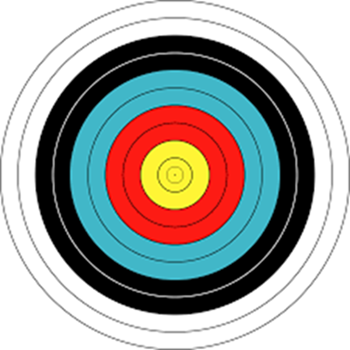 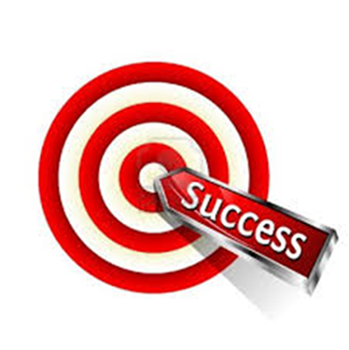 Learning Target: Understand the different uses, characteristics and types of money
ECONOMICSChapter 14.1:   The Functions and Characteristics of MoneyLearning Target: Understand the different uses, characteristics and types of money
Success Criteria
You should be able to…
1. Identify the functions of money.
2. Explain the characteristics of money.
3. Compare the different types of money.
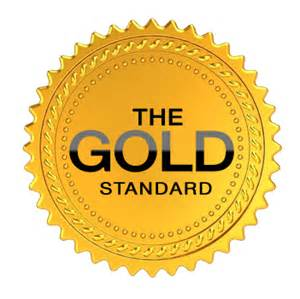 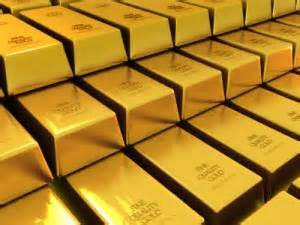 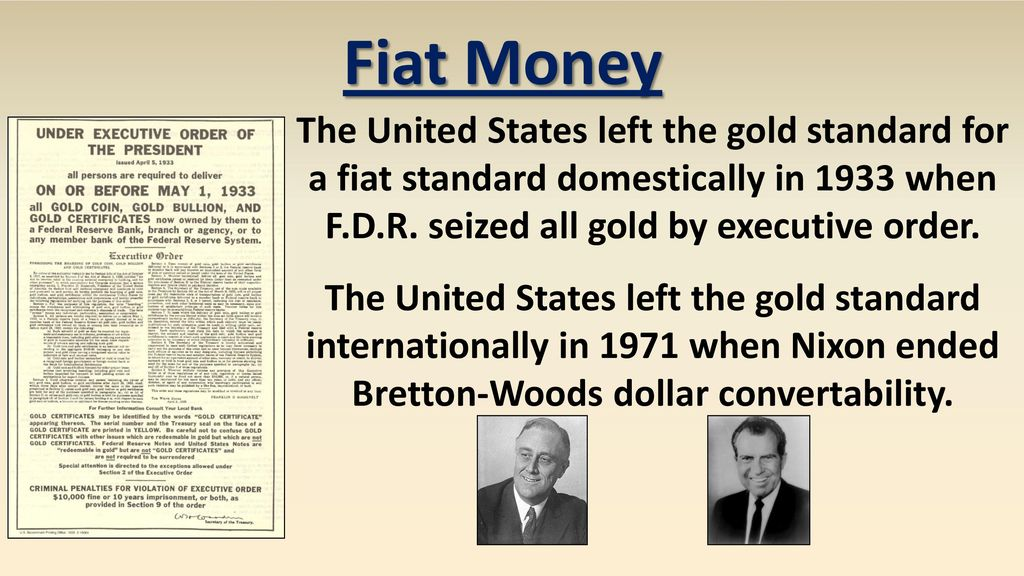 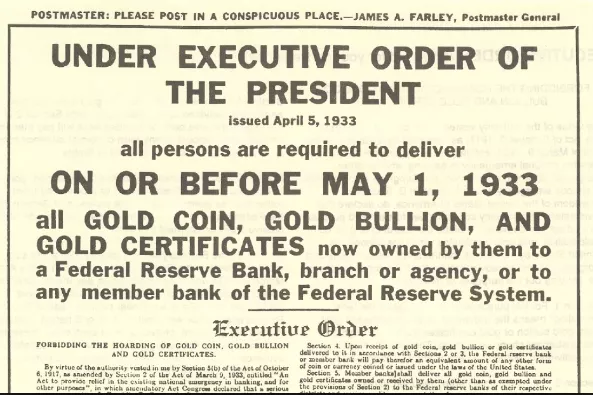 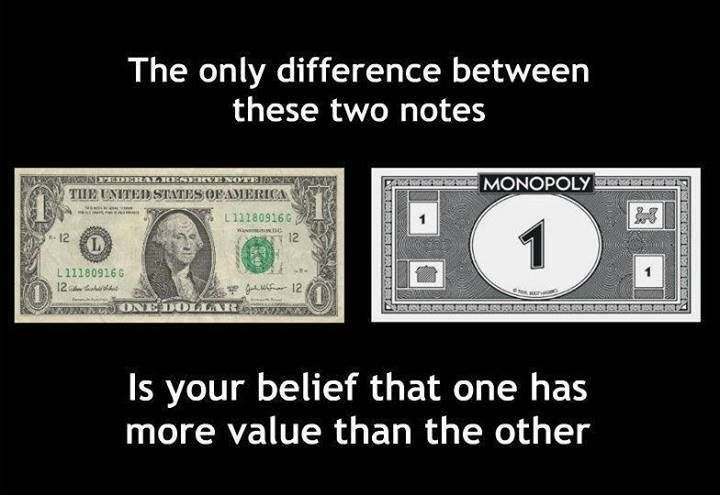 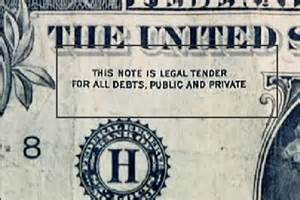 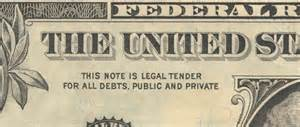 Let’s Review
Discuss at your table.
What is (was) the Gold Standard? When did the U.S. follow it?
What is Fiat money? Who uses it?
Where does the phrase “legal tender” come from?
What type of money do we use in the U.S.?


Are you on target (white, black, blue, red or yellow)?

Did you hit the bullseye?
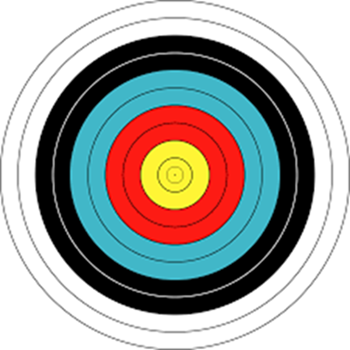 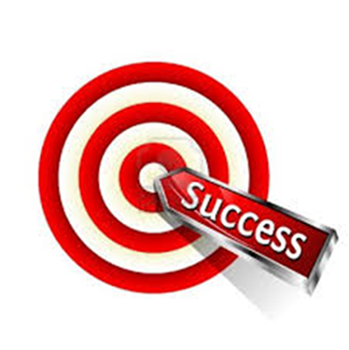 Learning Target: Understand the different uses, characteristics and types of money
ECONOMICSChapter 14.1:   The Functions and Characteristics of MoneyLearning Target: Understand the different uses, characteristics and types of money
Success Criteria
You should be able to…
1. Identify the functions of money.
2. Explain the characteristics of money.
3. Compare the different types of money.